OCLC CONNEXION
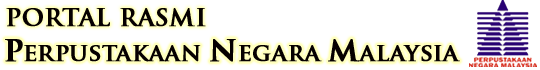 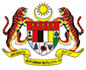 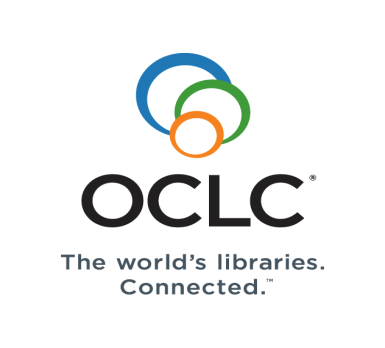 Oleh:
Zuraidah Mohamed,
Pusat Bibliografi Negara,
Perpustakaan Negara Malaysia
SKOP
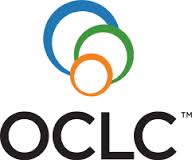 LATAR BELAKANG
SEJARAH
PENGENALAN KEPADA CONNEXION
OCLC Connexion® terdiri dari 2 (dua) antara muka yang berbeza yang mana proses merekod data berupaya dilakukan berasaskan Windows atau secara atas talian di laman web OCLC
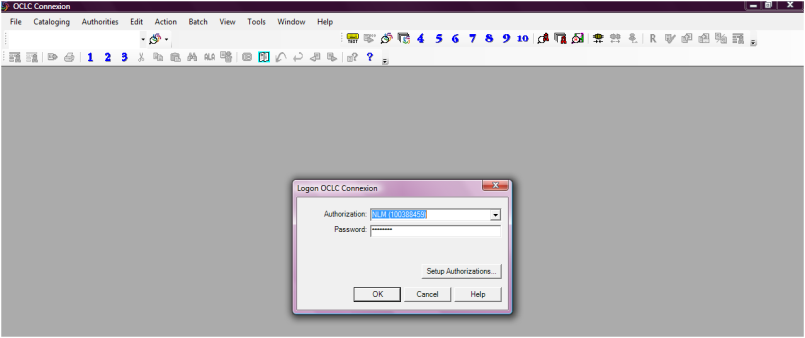 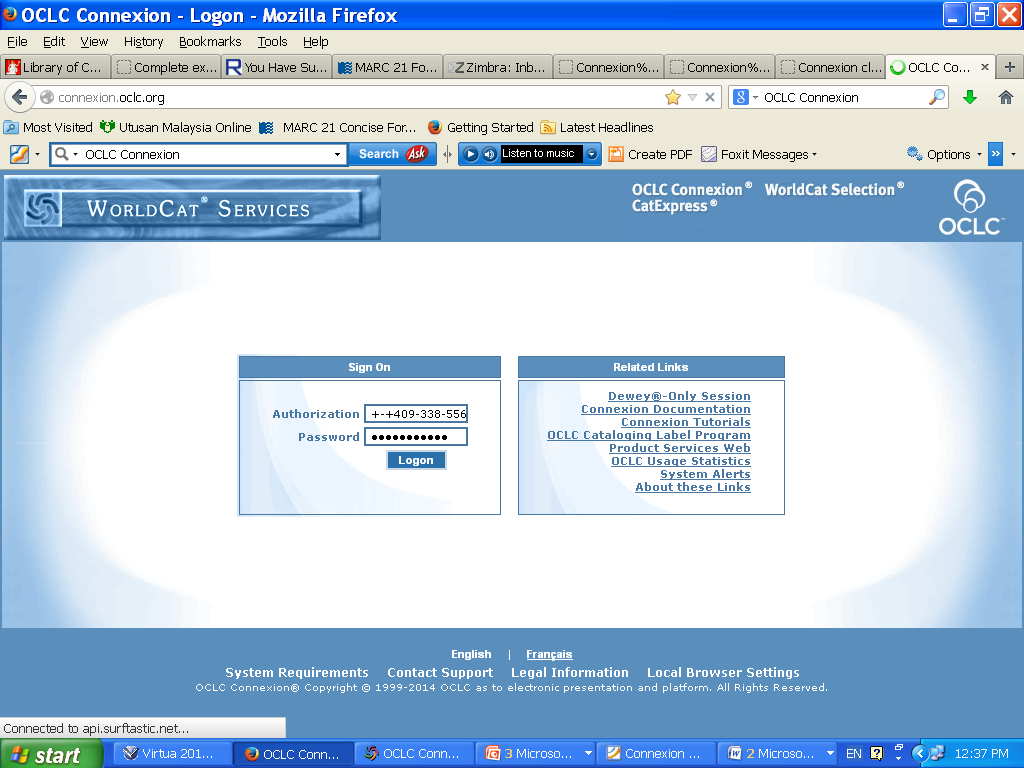 LATAR BELAKANG  OCLC CONNEXION
OCLC Connexion merupakan alat pengkatalogan bahan perpustakaan dan perkhidmatan dalam talian yang diterajui oleh Online Computer Library Center (OCLC), iaitu satu badan antarabangsa yang bertujuan untuk mempertingkatkan akses kepada sumber maklumat melalui rangkaian sistem perpustakaan di seluruh dunia.
OCLC adalah alat bantuan pengkatalogan termasuk pembinaan katalog asal, copy cataloging, membina Fail kuasa, mengedit rekod bibliografi.

Melalui OCLC Connexion, ahli perpustakaan boleh menyumbang dan mendapatkan rekod (import dan eksport rekod) yang berkualiti daripada satu sumber yang berautoriti iaitu Worldcat yang diterajui oleh OCLC.
OCLC Connexion menghubungkan perpustakaan konsortium dengan WorldCat iaitu, satu pangkalan data rekod bibliografi bahan perpustakaan yang paling lengkap yang mengandungi lebih 200 juta rekod bahan serta 1.6 bilion maklumat tentang lokasi bahan di lebih 72,000 perpustakaan seluruh dunia dalam 480 bahasa.

Pangkalan data OCLC Connexion menyediakan kemudahan memuat turun dan memuat naik rekod bibliografi daripada satu sumber yang berautoriti iaitu WorldCat yang diterajui oleh OCLC yang dapat memudah dan mempercepatkan proses kerja pengkatalog bahan bacaan (cataloguers).
CIRI-CIRI RINGKAS OCLC CONNEXION
Mudah untuk dipelajari, digunakan dan mudah untuk disesuaikan.
Mempunyai menu pilihan untuk melihat, membuat, mengemas kini dan mengeksport rekod.

Berupaya mengendalikan sumber format yang banyak, proses salinan dan pengkatalogan asal.
Akses pantas ke laman web WorldCat dan Fail Kuasa untuk setiap rekod yang diperlukan.
Mempunyai koleksi dokumentasi dalam talian, tutorial dan pencarian secara teks dalam menu Help.
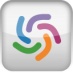 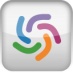 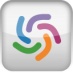 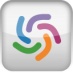 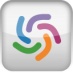 FUNGSI PENGKATALOGAN CONNEXION CLIENT
Menjalankan kajian rekod secara forum.
Akses kepada WebDewey-only session.
Mengakses statistik penggunaan OCLC perpustakaan. 
Masukkan data dari cited records secara automatik.
Tentukan pilihan validation untuk menetapkan holdings dan mengeksport.
Katalog sumber elektronik dengan secara automatik, mengekstrak metadata dan mewujudkan workform awalan.
	Eksport rekod bibliografi menggunakan sama ada MARC 21 (default) atau salah satu daripada standard rekod Dublin Core.
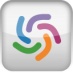 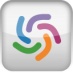 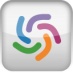 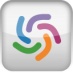 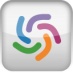 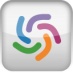 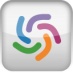 FAEDAH
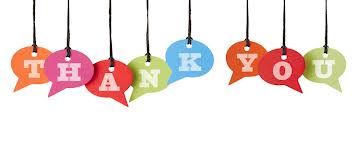